High School Parent Advisement
Note to Schools	:
This PowerPoint can be added to, but you cannot take away information from this presentation. There are important topics that we need to make sure parents and students know about. It is crucial that the information provided is covered with fidelity.  

                  - Dr. Daws
Graduation Requirements
The Paulding County School District follows the state guidelines for graduation. 
No additional requirements have been added to what is set out in the IHF(6) policy from the Georgia Department of Education. 

Requires:
4 Credits of English, Math, Science
3 Credits of Social Studies 
3 Credits of CTAE, World Language, or Fine Arts (Some combination)
1 Credit of Health & Personal Fitness
4 Credits of Electives
23 Total Units of Credit.
Earning a High School Diploma
In Georgia, students must earn 23 specific credits to earn their high school diploma. 
Each block course is worth 1 credit.
A student must earn a 70 or above to pass their classes.
If a student fails a course required for graduation, they will have to repeat the course to earn the credit.
English (ELA) Requirements
Required:4 Total Units of Credit for English.
1 Full Credit of Literature & Composition I
1 Full Credit of Literature & Composition II
2 Additional Core Credits of English. 

Most Common Sequence:
Math Requirements
Required:4 Total Units of Credit for Math.
1 Full Credit of Algebra Concepts & Connections
1 Full Credit of Geometry Concepts & Connections
1 Full Credit of Advanced Algebra Concepts & Connections
1 Additional Core Math Credit
Math must be taken in sequence!
Most Common Sequence:
Science Requirements
Required:4 Total Units of Credit for Science.
1 Full Credit of Biology
1 Full Credit of Physical Science OR Physics
1 Full Credit of Chemistry, Earth Systems, or Environmental Science
1 Additional Core Science Credit
Most Common Sequence:
Social Studies Requirements
Required: 3 Total Units of Credit for Social Studies.
1 Full Credit of World History
1 Full Credit of U.S. History
½ Credit of American Government
½ Credit of Personal Finance and Economics

Most Common Sequence:
Note: While World Geography counts as an elective towards Graduation, it does count as a core class for the HOPE Scholarship.
Additional Graduation Requirements
Fine Arts Courses
Slide 22
Advanced Course Offerings
Grade Level Promotion
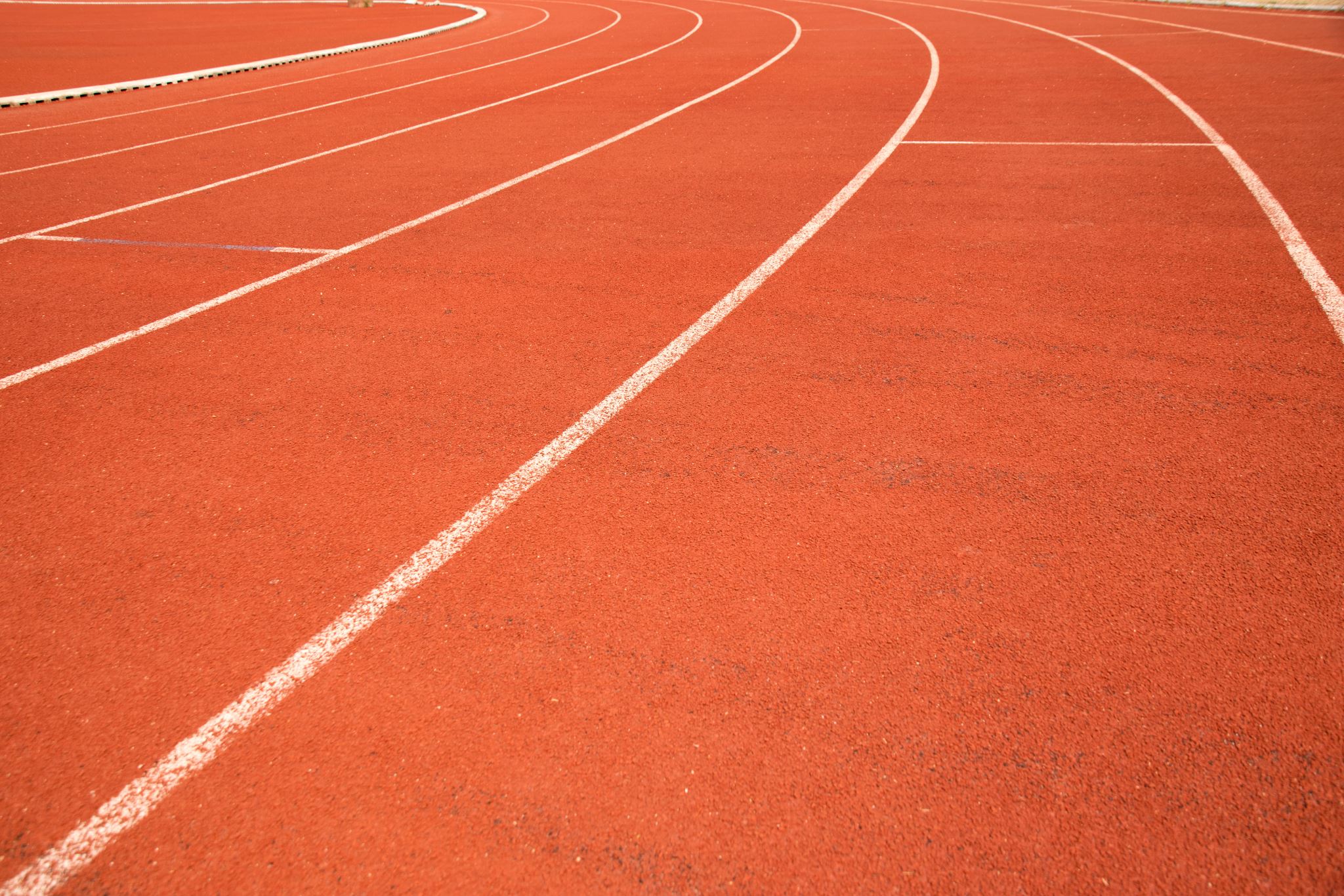 Sports Eligibility
All first-time 9th Grade Students are Eligible in the Fall. 
Eligibility Depends On:
Active Physical Exam (Good for 12 Months)
Passing 2.5 Credits in the Previous Semester.
Being “On-Track” for Graduation
This means having at least:
5 Credits as a 10th Grader
11 Credits as a 11th Grader
17 Credits as a 12th Grader
Discipline: ISS/OSS= No Practice/Games
Eligibility is determined by the GHSA and the above are just the most common requirements. Full requirements can be found at www.ghsa.net .
NCAA Guidelines for Potential College Athletes
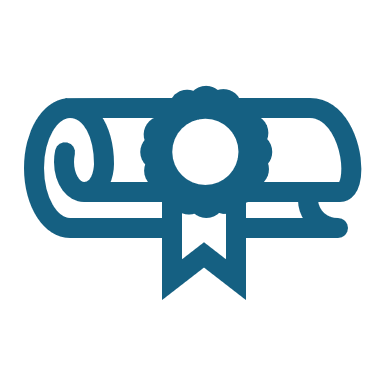 NCAA Eligibility Center:    https://web3.ncaa.org/ecwr3/  

There are different academic requirements for Division I, II, and III.

Minimum GPA’s must be met and course completion requirements exist.
Talk to your School Counselor if playing College Sports is something you are interested in.
HOPE SCHOLARSHIP
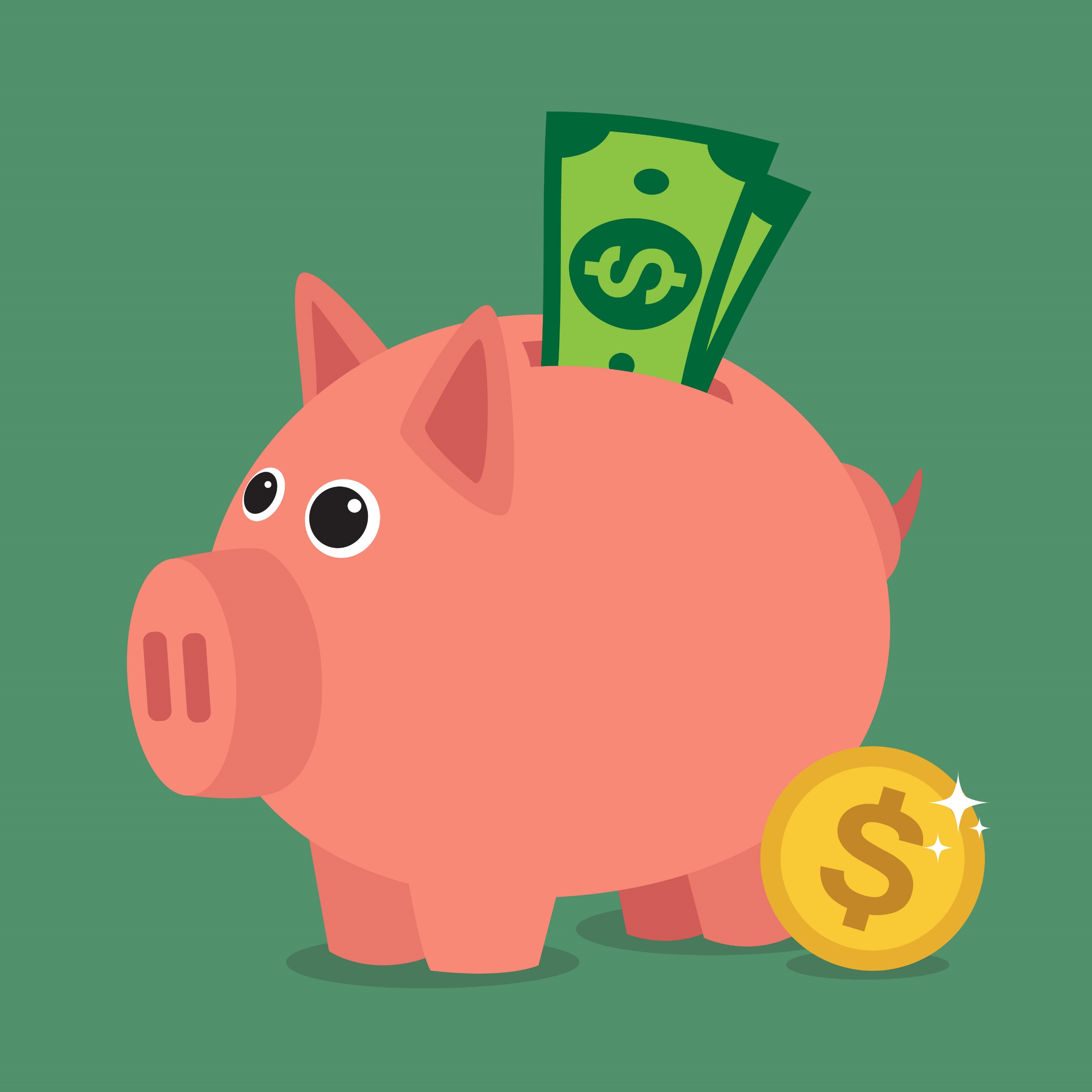 Started in 1993, Merit Based Scholarship for Georgia Graduates

Requirements focus mainly on residency and academic performance.

The money goes towards college tuition only. 

Full requirements and details can be found at www.gafutures.org
GSFC
HOPE Scholarship
Zell Miller Scholarship
HOPE Scholarship Requirements
Enroll in a degree-seeking USG, TCSG, or eligible private college/university.
Must be a state resident for 12 consecutive months prior to the first day the term.
HOPE Scholarship: Must have at least a 3.0 HOPE GPA .
Zell Miller Scholarship: Must have at least a 3.7 HOPE GPA plus:
                            - a minimum composite score of 25 on the ACT or 
                            - a minimum score of 1200 on the SAT.
Must have at least 4 Rigorous Courses on the Transcript
Rigorous Course List is Found at www.gafutures.org
HOPE GPA
Classes Included in HOPE GPA
Classes NOT in HOPE GPA
English
Science
Math
Social Studies
World Language
CTAE
P.E.
Non-Core Electives
Fine Arts
Any High School Course Taken in Middle School.
Example of Traditional GPA vs. HOPE GPA
HOPE GPA
Traditional GPA
Advanced Algebra – B (3 pts.)
U.S. History- C (2 pts)
Intro to Team Sports- A (4 pts.)
Intro to Digital Tech- B (3 pts)

(3+2+4+3)/4= 3.0 GPA
Advanced Algebra – B (3 pts.)
U.S. History- C (2 pts)
Intro to Team Sports- A (0 pts)
Intro to Digital Tech- B (0 pts)

(3+2)/2= 2.5 GPA
What is Dual Enrollment?
Dual Enrollment (DE) is a program where Georgia students enrolled in grades 10-12 can earn high school course credits while taking college courses. 

DE is available for all 11th and 12th grade students and some 10th grade students meeting certain criteria.
10th Grade students can take all CTAE classes at Technical Schools.
10th Grade students meeting Zell Miller Requirements (1200 SAT or 25 ACT/3.7 GPA) can take core classes. 

Student can take up to 30 hours of college courses for Free!
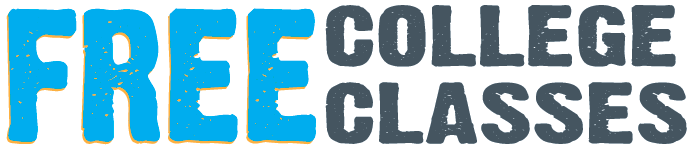 Dual Enrollment
FINANCIAL BENEFITS OF DUAL ENROLLMENT:
The average Georgia student pays $794 per credit hour for college tuition, room, and board to a 4-Year University. If a student takes the maximum of 30 credit hours through Dual Enrollment, it’s a savings of  $23,820. 

In 2024-2025, PCSD Students saved a total of $6.18 Million Dollars by taking 2,593 Dual Enrollment courses.

 ADDITIONAL BENEFITS FOR STUDENTS:
College Readiness: Helps students adjust to college expectations and build perseverance.
Transferability of Credits: Dual Enrollment credits can apply to future degrees.
Degree Completion: Students who participate in dual enrollment are more likely to enroll in and complete a college degree. 
Flexibility : Provide students with options to shape their higher education path.
Things to consider with being a Dual Enrollment Student….
Dual Enrollment
www.GAfutures.org
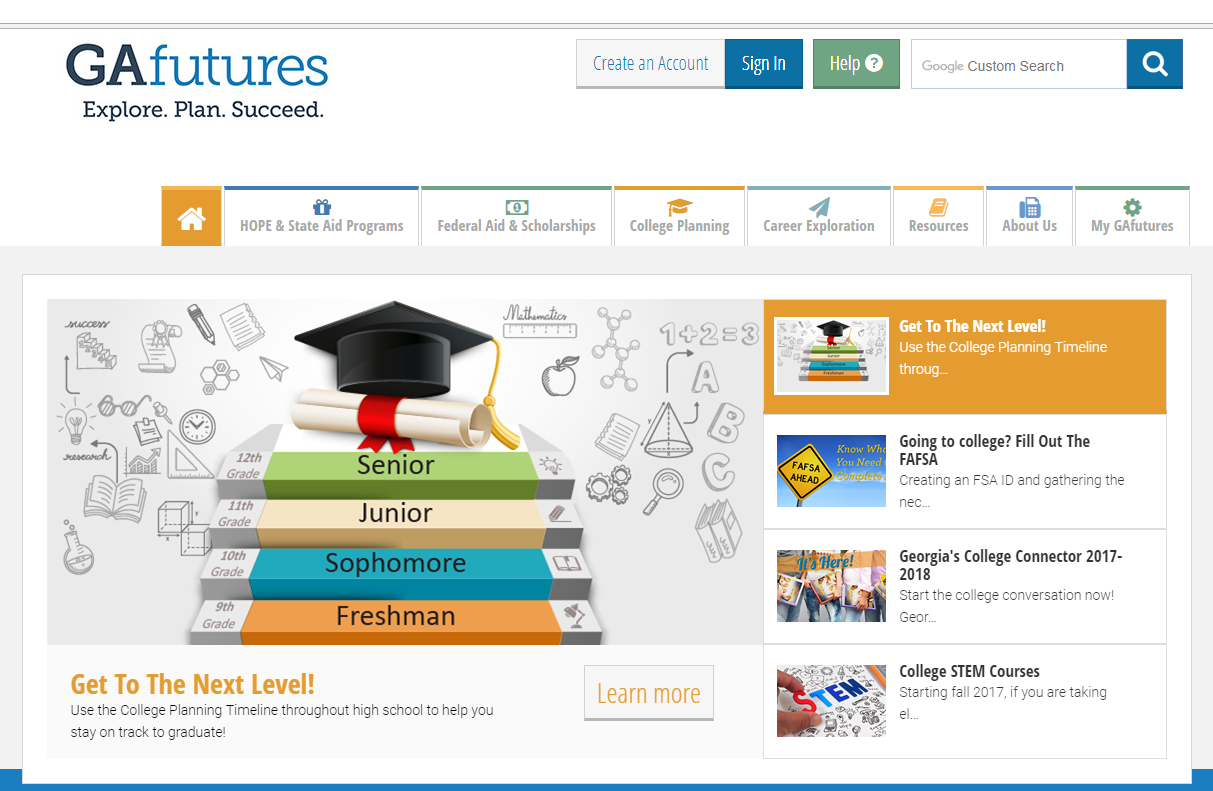 GAfutures (MyGAfutures Account)
MyGAfutures GPA HOPE information
College Applications in Georgia
Scholarships
FAFSA and Financial Aid
Financial Literacy
Dual Enrollment Application
     to Georgia Student Finance 
     Commission
Work-Based Learning
A student may be eligible to participate in one of the Work-Based Learning Programs.
Opportunities include:
Youth Apprenticeship
Cooperative Education
Internship
Employability Skills Development

Benefits:
Start your career while you are in high school
Develop employability and technical skills to be successful
Network and make connections in your chosen industry


Interested students should contact the school counselor or WBL Coordinator for additional information.
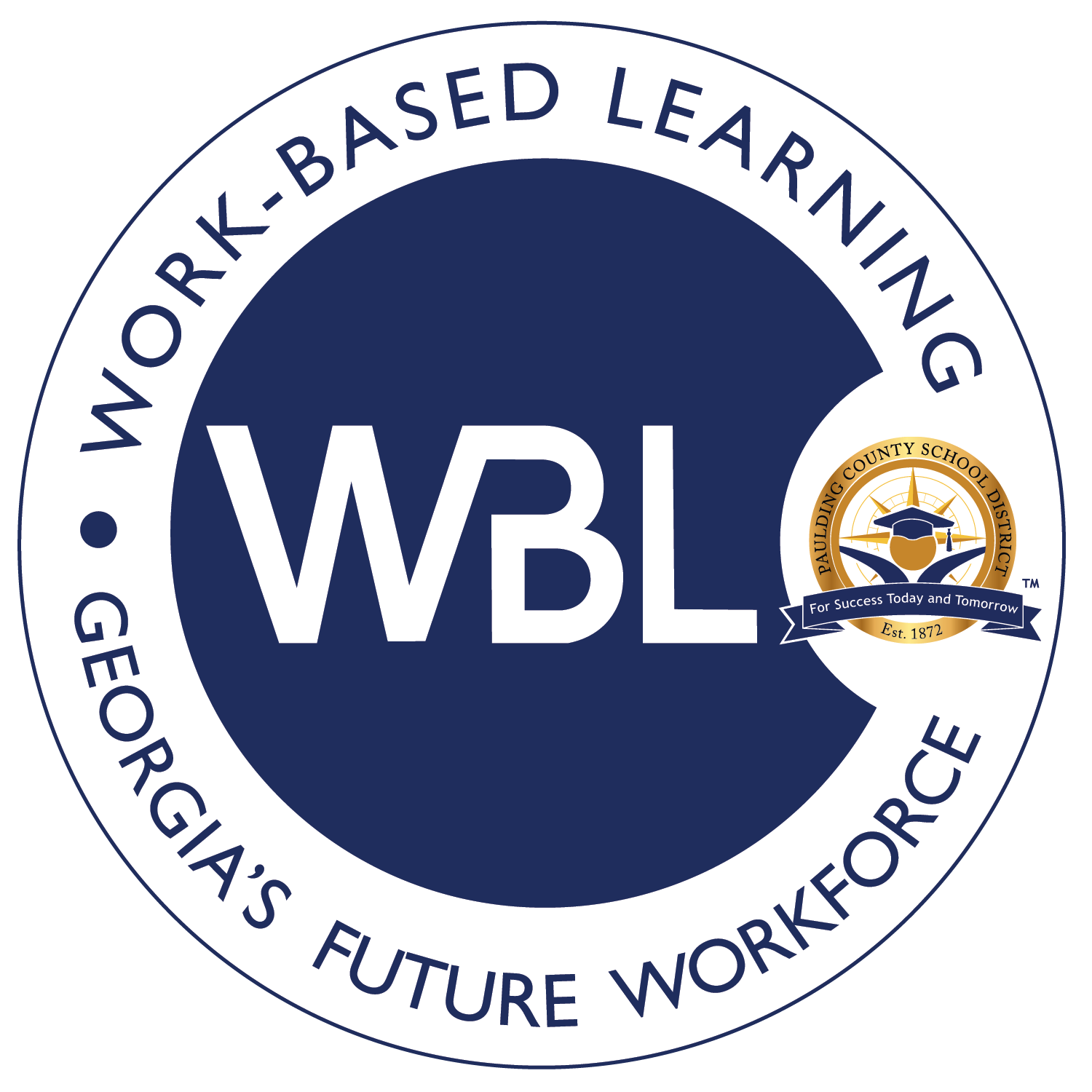 Slide 37
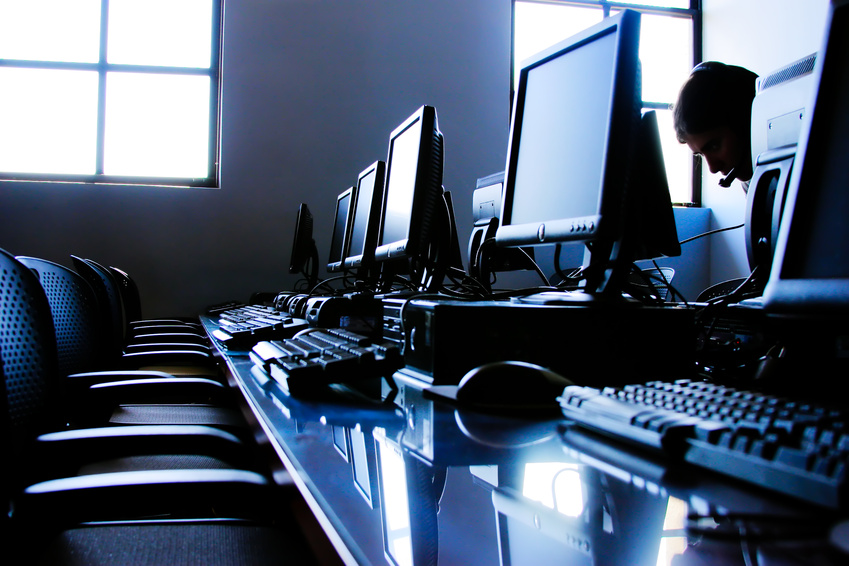 What if I wanted to take a course Online during high school?
During the months of April – Mid-July, there will be a PCSD online registration opportunity for high school courses.
Senate Bill 289 allows Georgia districts to provide students in grades 3 through 12 the option of taking an online course should you choose that option.
NEW
DISCOVER
OPPORTUNITIES
@
Paulding Virtual Academy
PVA offers a 100% virtual online high school to any PCSD high school student interested. We offer all courses required by the State of Georgia for graduation as well as many electives not offered in traditional face-to-face schools. For a complete list of courses offered visit our website at https://www.paulding.k12.ga.us/Page/75 or scan the QR code.
At New Hope Education Center, PVA also partners with the Paulding College and Career Academy and Chattahoochee Technical College for opportunities to:
complete various Career Pathways
earn both high school and college credits by taking Dual Enrollment courses 
earn certificates for jobs in high-demand industries.
For more information & questions, please email:
pauldingvirtual@paulding.k12.ga.us
Paulding College & Career Academy
When do I come to class? 
Students attend either an AM or PM session on our campus.  

How do I get to PCCA?
Bus transportation is provided to PCCA from the home high schools each day for both sessions.  Students are also allowed to drive to PCCA (with the purchase of a $10 per year parking pass)

How many classes do I take during my PCCA session?
Students will take two classes, but there are many combinations of classes that students can take.  These can include: PCCA Pathway courses, PCCA Dual Enrollment courses, Work-Based Learning, online courses, and minimum day (Seniors only).
PCCA Pathways
Mechatronics - 
(Engineering/Robotics/Aviation)
Cybersecurity
Energy - Lineman
Healthcare
Certified Nursing Assistant
Certified Medical Assistant
Patient Care Tech
Student Opportunities
at PCCA
Work-Based Learning/Apprenticeships
Technical Certificates
that lead to jobs with our business and industry partners
Dual Enrollment Credits
to help build your resume and help get a job after graduation
that you can take to college
Academic Testing in High School
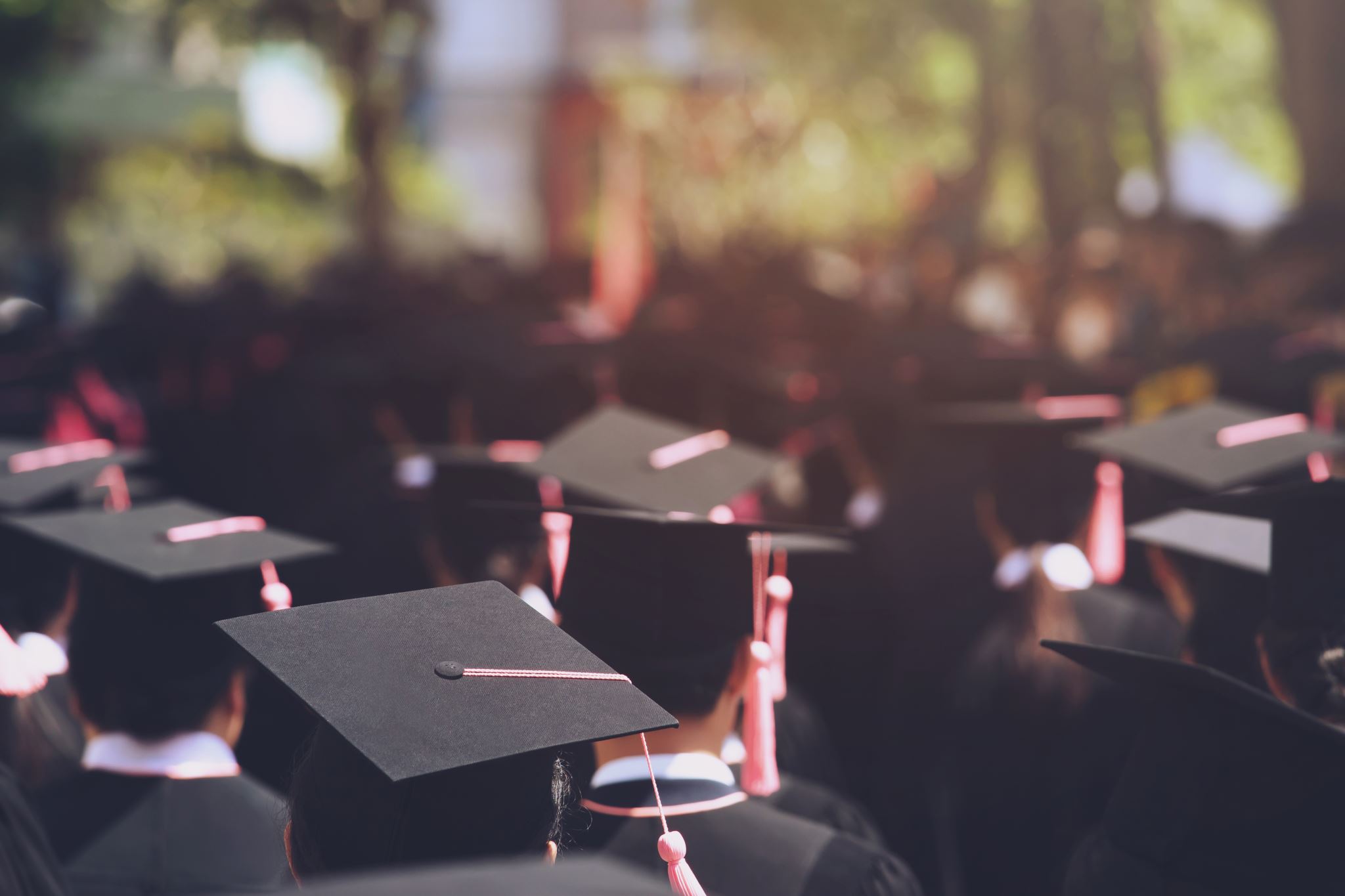 School Counselors
Promote development and support for EVERY student in the three Domains:

 Academic

 Career 

 Personal/social
Academic & Career Advisement
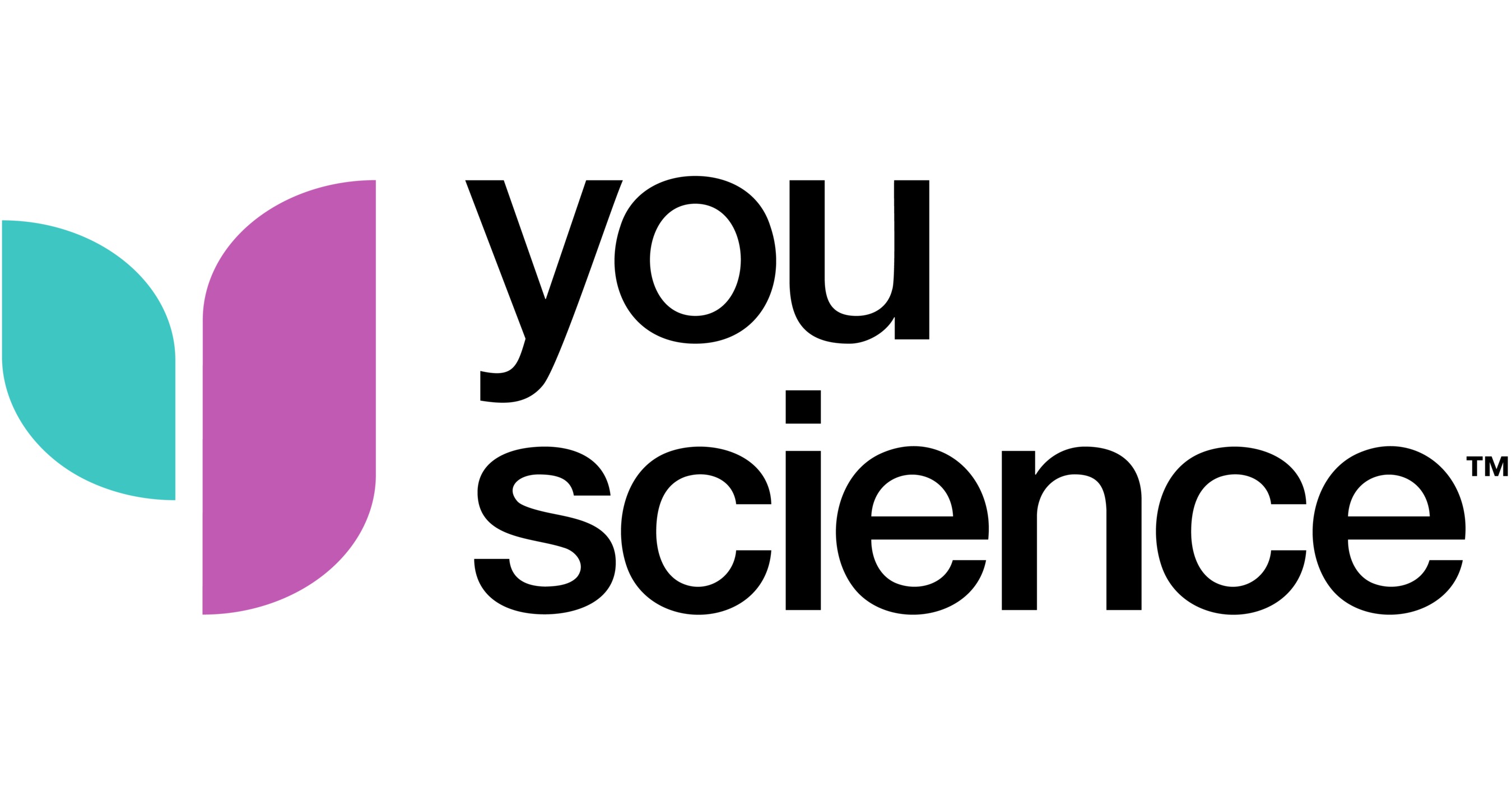 Required Academic & Career Advisement in Georgia (BRIDGE Bill):
4- Year Graduation Plan
Aptitude & Interest Inventory given to students (You Science)
Exploring High-Demand Careers

Multi-Year Academic Planner (MYAP)
In Infinite Campus, you can see your child’s 4-year Graduation Plan.
This is used to help schedule classes for each school year.
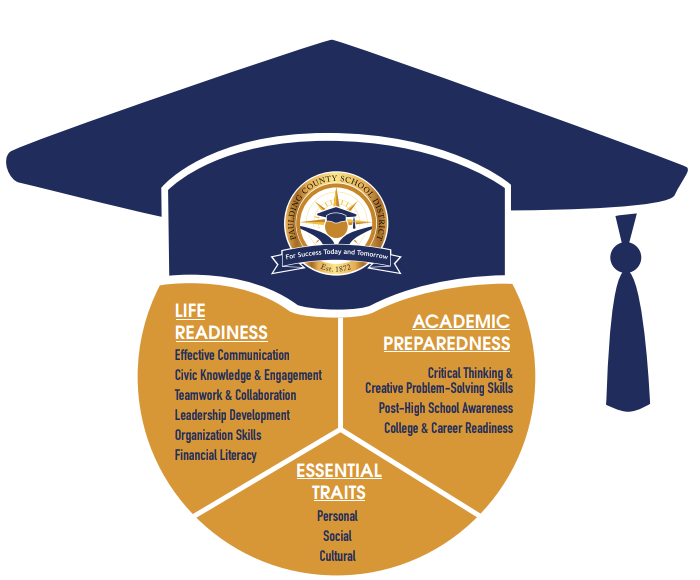 The Graduate Profile
The list of skills and competencies that students should have when they graduate.
Embedded Credits
Some high schools offer courses that have “Embedded Credits”. This is where a student will take a course and if they pass the course, then the student will be awarded two credits for taking the one course. 
Two Examples:
Essentials of Healthcare has an embedded credit of Human Anatomy and Physiology.
Dramatic Writing has an embedded credit of Advanced Composition. 
Both courses can count for HOPE
There are many options for Embedded Credits through CTAE courses.
Being a Pathway Completer
All students are strongly encouraged to select a Plan of Study/Pathway and complete a sequence of 3 courses in one of the following areas:
CTAE
Advanced Academics
Fine Arts
World Language
Fine Arts Courses
Slide 22
PSAT
The Preliminary Scholastic Aptitude test provides a standardized view of a student’s scholastic skills, regardless of the school attended, and helps students compare themselves with other college-bound students nationwide. 

This test is taken in October of your 10th grade year during the school day.
ACT and SAT
Diploma Seals
Students can earn “Seals” on their Diplomas for taking groups of classes in a certain area:

State Diploma Seals:
Civic Engagement, Fine Arts, International Skills, Seal of Biliteracy 

County Diploma Seals:
The Paulding County School District recognizes students that complete Advanced Academic Pathways as described by the GADOE by giving students diploma Seals.
These seals can be earned in all four core content areas, World Language, Journalism, and Fine arts.
Requires 4 units of credits in most areas, with one AP or DE credit, and 2 World Language Credits.
Focus on academics

Take rigorous/relevant courses

Keep organized

Research!
Use GAfutures.org and the Georgia Career Information System, 
Continue career exploration and use Youscience results.
Consider Dual Enrollment or Work-based Learning
Look for scholarship information
Begin to explore application process, if you will be attending a post-secondary institution

Please keep HOPE Alive!!!!!
All Students Should:
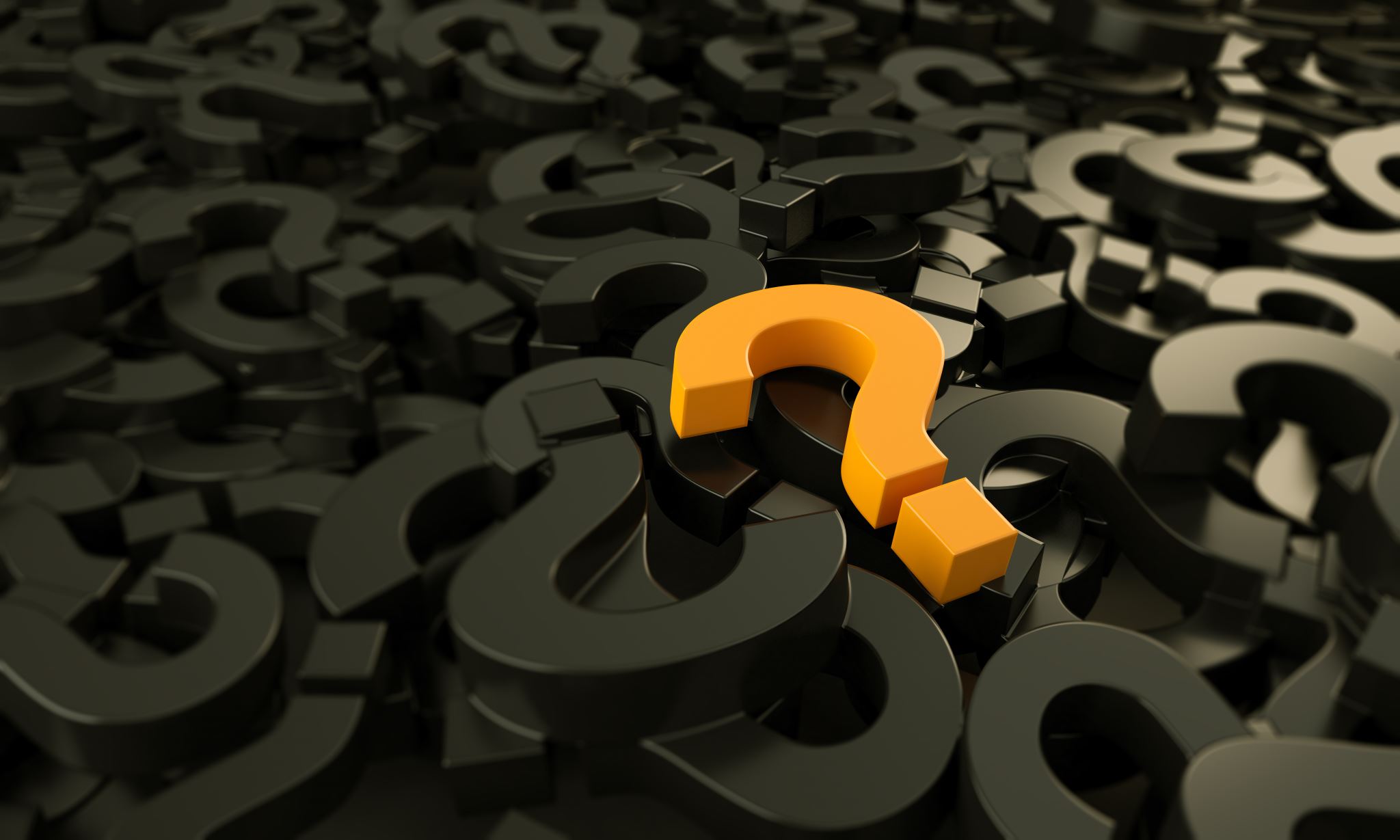 Questions?